Kuhu võib jõuda GIS-alase uurimistööga
Karl Kiur Saar ja Sander Varbla
Miks me siin oleme?
H
ä
r 
j
a
p
e
a
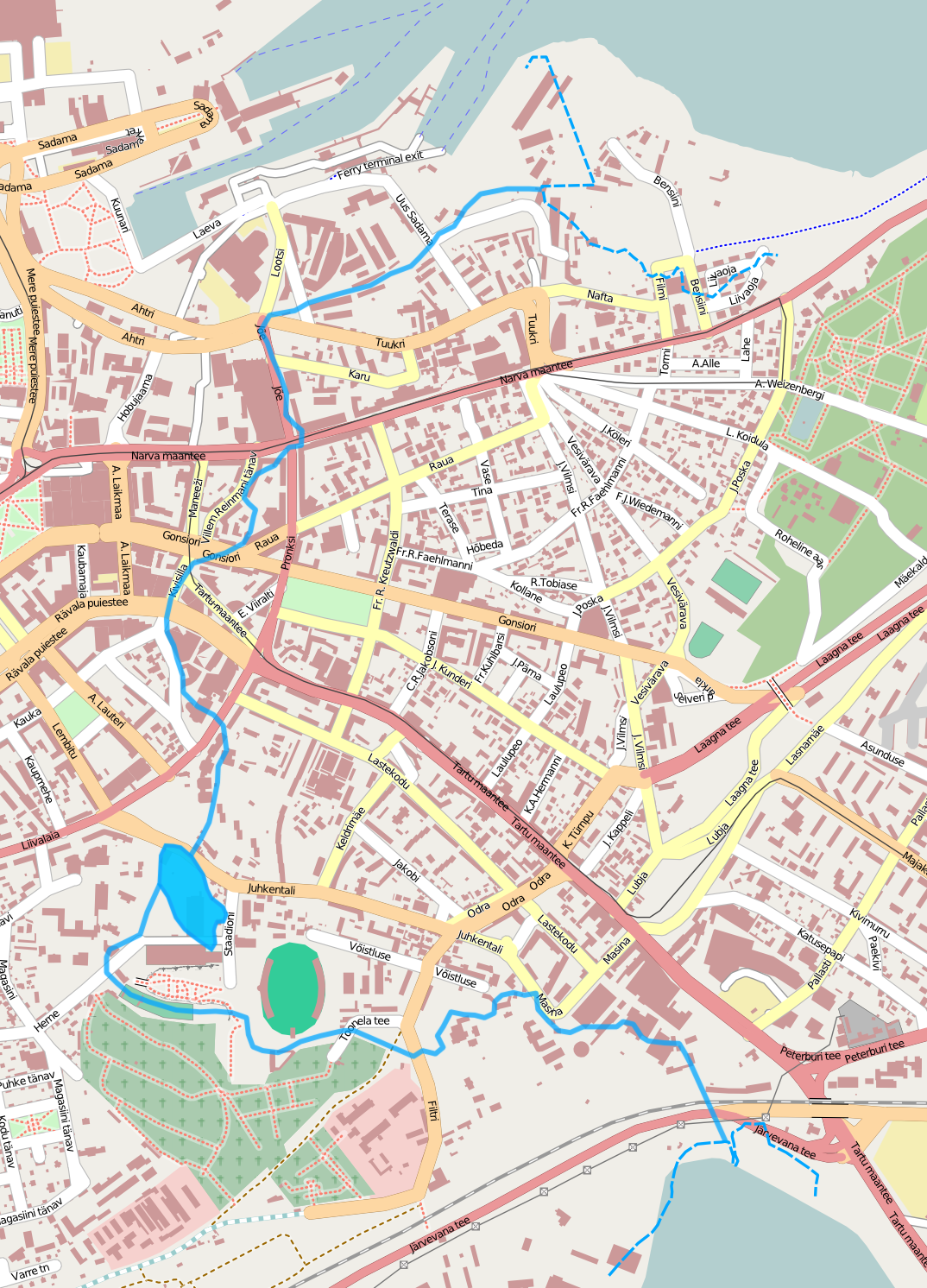 j
  
õ
g

  i
Foto 1. Härjapea jõe säng tänapäevasel linnaplaanil
Allikas: Hannu (OpenStreetMapi kaaslooja) 2013
Virtuaalne Härjapea jõgi
Eesmärgid:
Täpsustada jõesängi kunagist asukohta
Kasutades Rahvusraamatukogus digiteeritud linnaplaane
Koostada veebipõhised lahendused
Hinnata kirjanduses leiduvat jõe sängi kulgemist kirjeldavat informatsiooni
Võimalusel seda täpsustada

GIS-päeva kodulehel ettekanne rohkema informatsiooniga (2014 aasta arhiiv) või link: https://vimeo.com/112792380
Veebilahendused
Veebikaart
http://tiny.cc/veebikaart

Veebirakendused
http://tiny.cc/kaart1680
http://tiny.cc/kaart1856
http://tiny.cc/kaart1905
http://tiny.cc/kaart1910
http://tiny.cc/kaart1928
http://tiny.cc/kaart1930
http://tiny.cc/kaardid-1680-1856-1905
http://tiny.cc/kaardid-1910-1928-1930
Aegna saare rannajoon ja selle muutused 1900-2012
Eesmärgid:
koostada Aegna saare rannatüüpide klassifikatsioon;
uurida Aegna rannajoonel toimunud muutusi ajavahemikus 1900-2012 – luua rannajoone muutumist üldistavad animatsioonid.

Töö praktiline osa põhineb Maa-ameti kaardiserveri vabalt kasutatavate ajalooliste kaartide ja ortofotode võrdlemisel.



GIS-päeva kodulehel ettekanne rohkema informatsiooniga (2012 aasta arhiiv) või link: https://vimeo.com/53735818
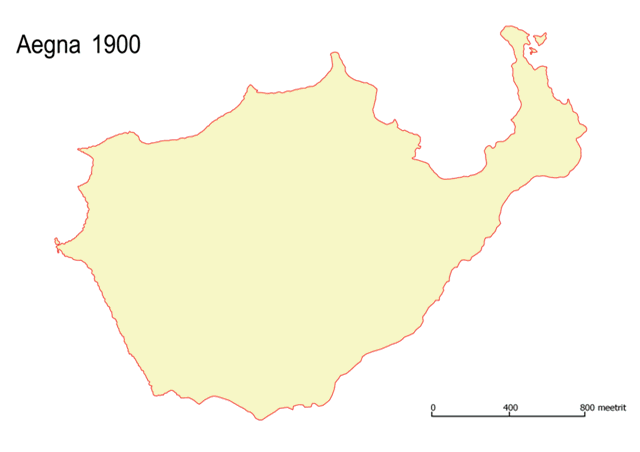 Mudel 1. Aegna rannajoone muutused 1900-2012
Õpilaste teadusfestival
EUCYS (European Union Contest for Young Scientists)
Peamiseks eesmärgiks on julgustada noori teadust tegema ning valima teadusuuringutega seotud karjääri.

EUCYS on palju enamat kui lihtsalt konkurss.
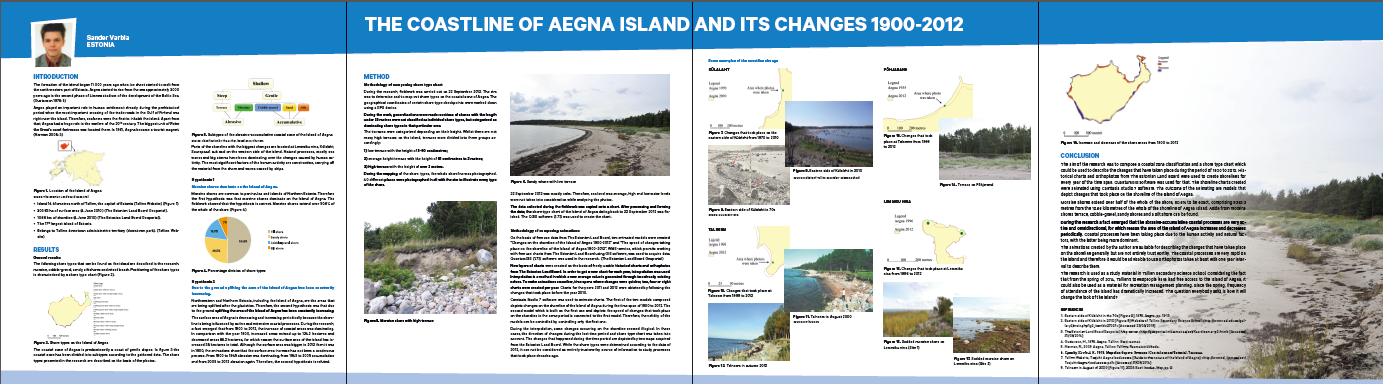 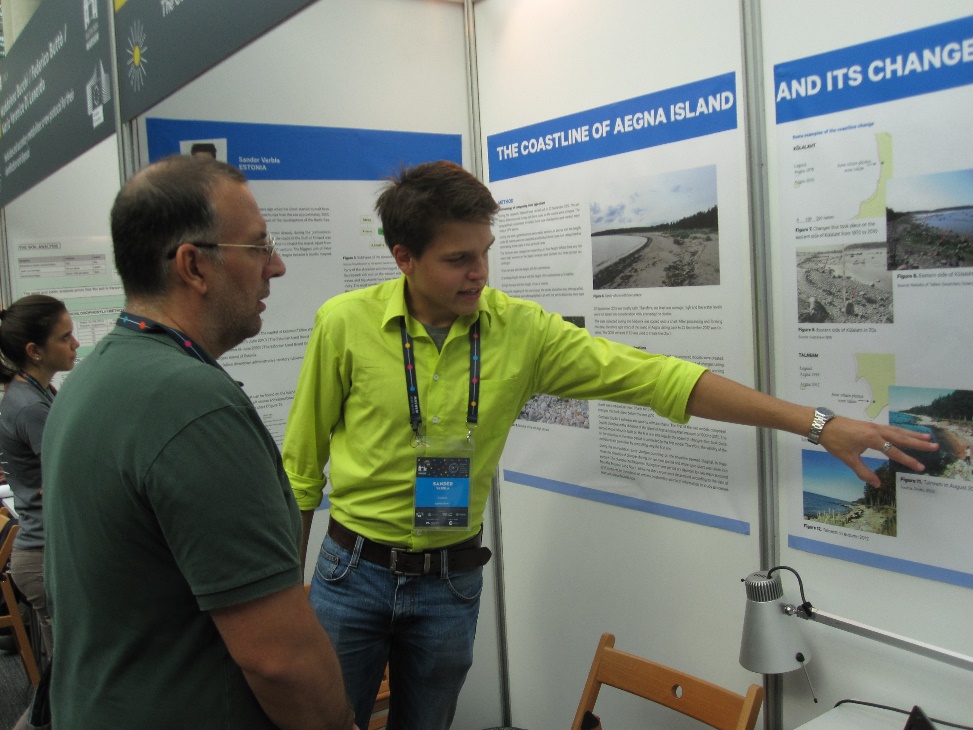 Võimalus kohtuda enda eriala 
spetsialistide/teadlastega ning
teiste teadusest huvituvate 
noortega.
Foto 2. Sander Varbla oma tööd presenteerimas
Allikas: Erakogu
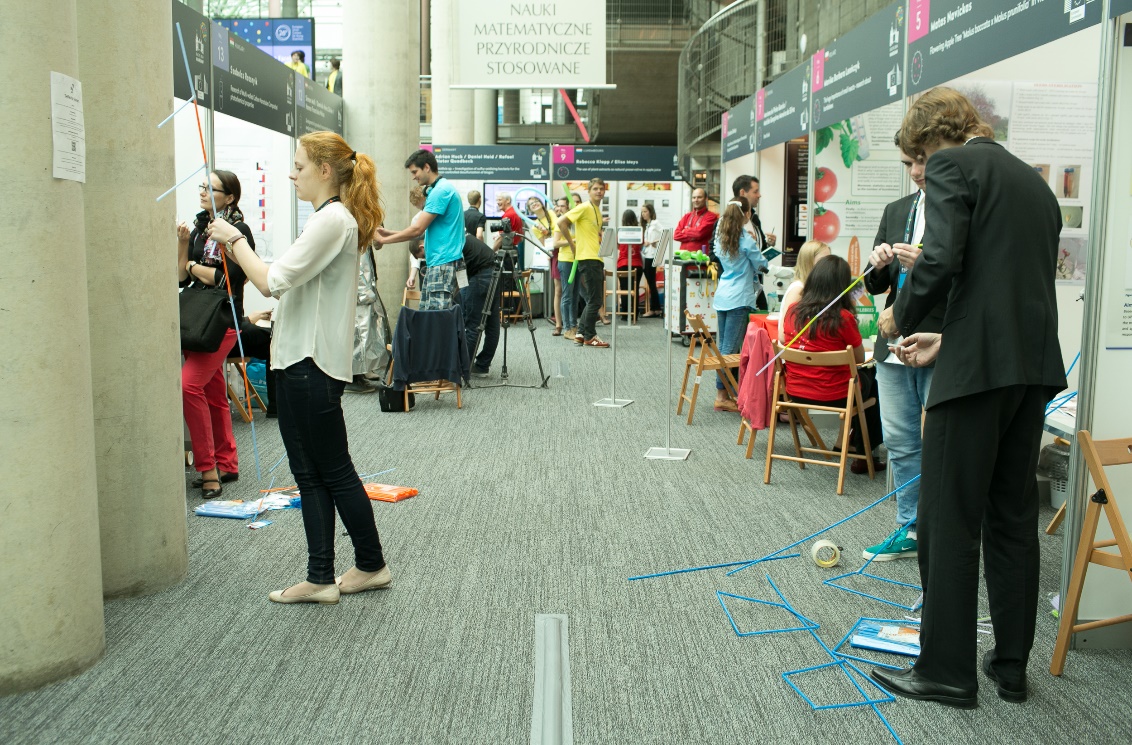 Foto 3. Elu konkursialal
Allikas: EUCYS kodulehekülg
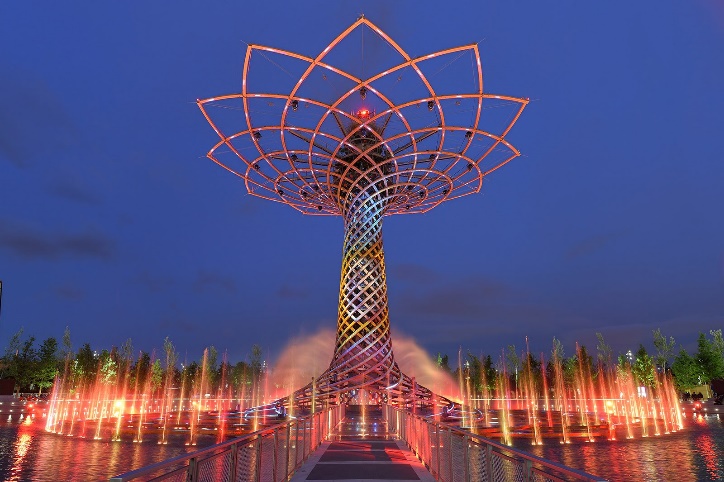 Lisaks teadusele võimaldati osalejatel avardada silmaringi erinevatel konverentsidel ning külastati ka EXPO 2015 maailmanäitust
Foto 4. EXPO Elupuu
Allikas: YouTube
GIS-ga seotud erialad ja töökohad
Riigiasutused
Ministeeriumid
Maa-amet
Omavalitsused
Ettevõtlus
Kaardifirmad (Regio, EOMap jt)
Äpid asukohapõhiste lahendustega
Ehitusplaneerimine
Logistika
Kosmosetehnoloogia
Kaitsetööstus
jpm
Õpetaja
Geograaf
Kartograaf
Geoinformaatik
jne
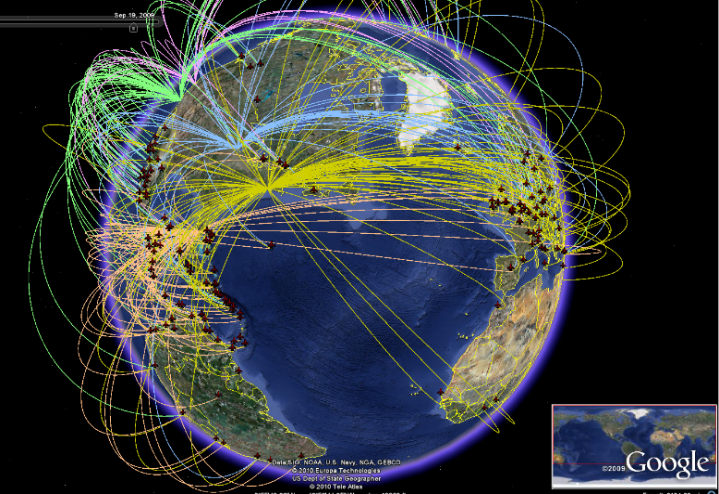 Foto 5. Lennuliikluse võrgustik
Allikas: Google Earth
Maa-teadused
Klimatoloogia
Geoloogia
Okeanograafia
Meteoroloogia
Kartograafia
Geoinfosüsteemid
Hüdroloogia
Rannikuprotsessid
Planeet Maa ajalugu
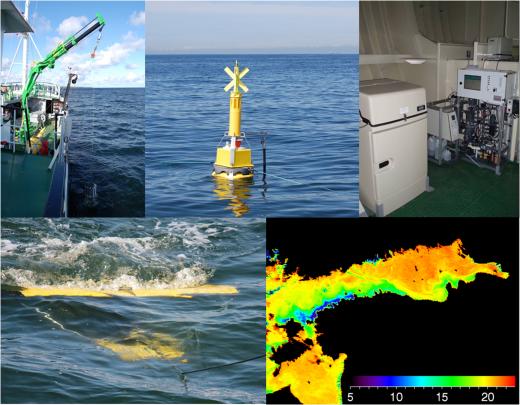 Foto 6. Operatiivne okeanograafia
Allikas: TTÜ Metesüsteemide Instituut
Geodeesia
Teadusharu, mis määratleb:
maakera kuju ning suurust ja selle varieerumist ajas;
objektide täpseid asukohti;
objektide kujutamist kaartidel ja plaanidel.

Ruumiandmete kogumine
ja nende töötlemine.

Mitmekesine töö – nii 
välitingimustes kui ka 
kontoris.
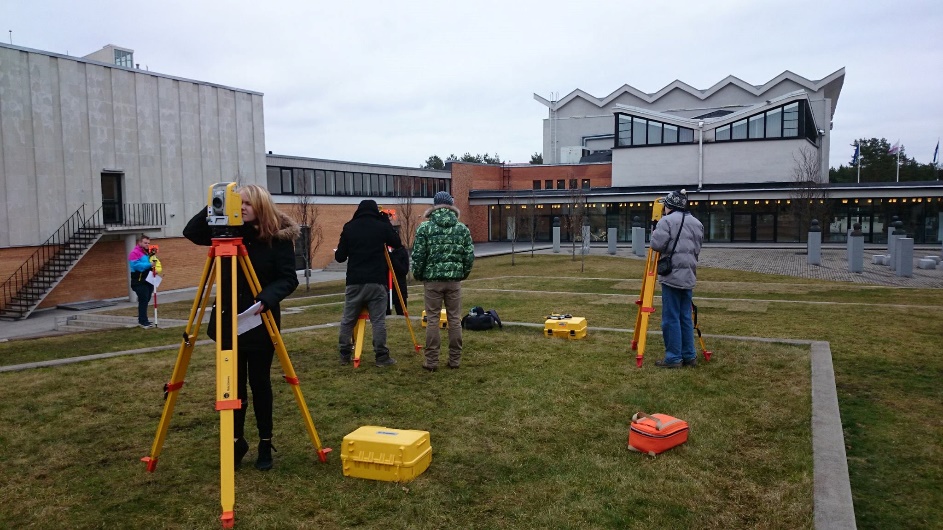 Foto 7. Tehnoloogiakooli kolmas lend mõõdistamas
Allikas: Geodeesia õppetool, Facebook
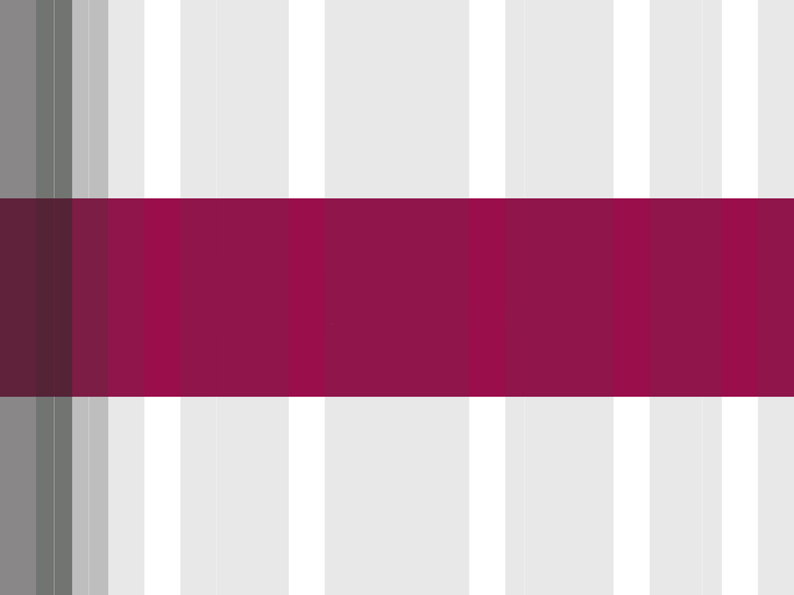 Täname kuulamast!